You Only Look Once: 
Unified, Real-Time Object Detection
Presenter: Taijing Chen
08/30/2022
‹#›
Object Detection: Localization & Classification
longhorn
longhorn
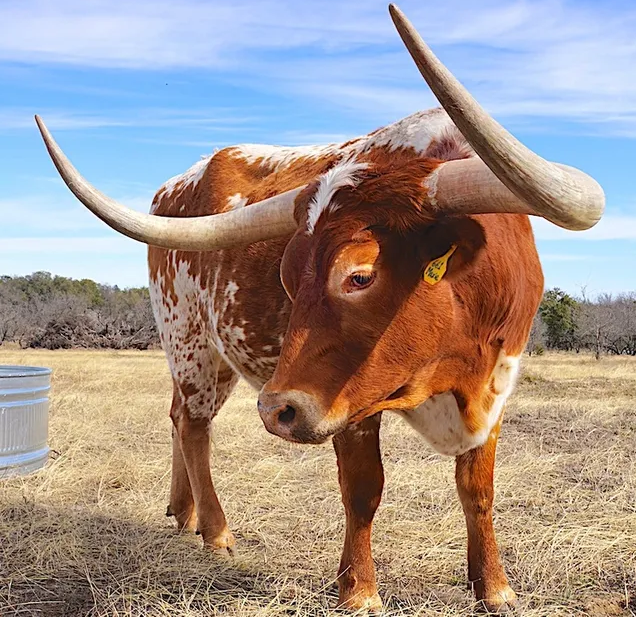 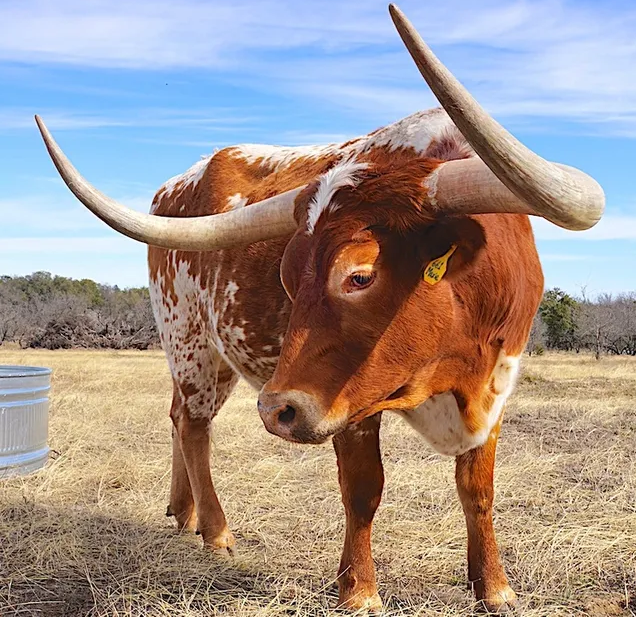 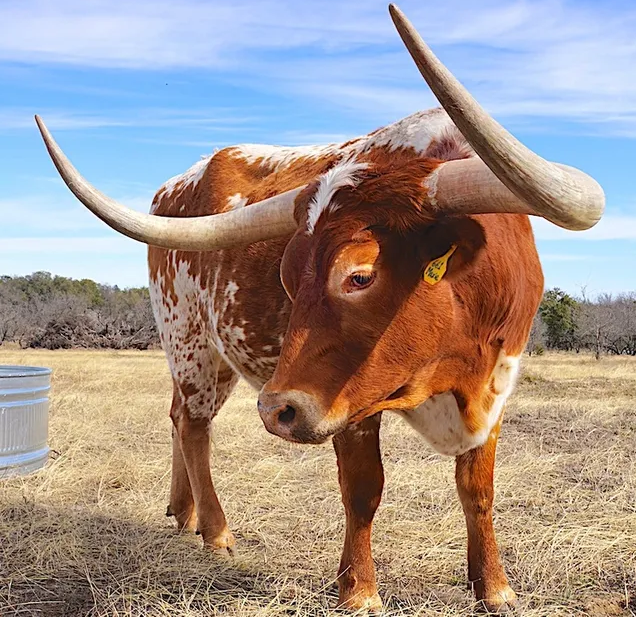 classification
localization
bbox detection
output
class
(xyxy) or (xywh)
(xyxy, cls) or (xywh, cls)
‹#›
Object Detection: Why it’s important to robotics?
Example Applications:
3D object pose proposals
estimate 3D object poses
semantic class
3D scene interaction
neural symbolic programming 
…
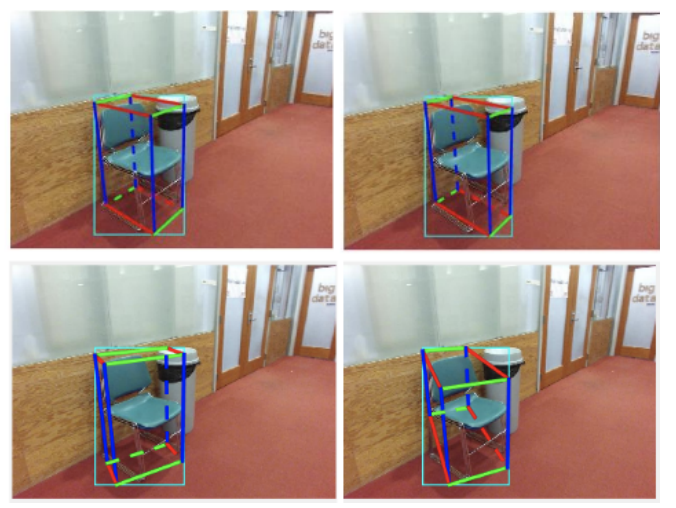 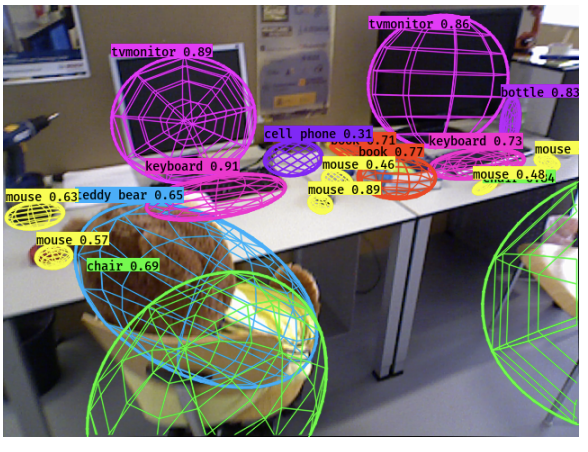 Cubic Proposals
CubeSLAM
Yang & Scherer. (2019)
Constrain Quardrics
QuardricSLAM
Nicholson, Milford & Sunderhauf. (2018)
‹#›
Object Detection: What makes a detector good for robots?
Fast 
(Real-time)
Robust (Real-world)
‹#›
2D BBox Detection: Prior Work Examples
Main Idea: use classifiers to perform detection; multi-stage detector
DPM
Localization: sliding window
Main Idea: classifier runs at evenly spaced locations over the entire image
Drawbacks: slow
R-CNN and its variants (See Lecture from 231n, Stanford for more details)
Localization: Regional Proposal
Main Idea: 
generate potential bbox proposals
classify bbox proposals
post-procession
Drawbacks: slow & hard to optimize
‹#›
YOLO: Proposed Approach
Proposal: an end-to-end (image→2d-bbox) regression problem (“unified detection”); one-stage detector
BBox (xywh)
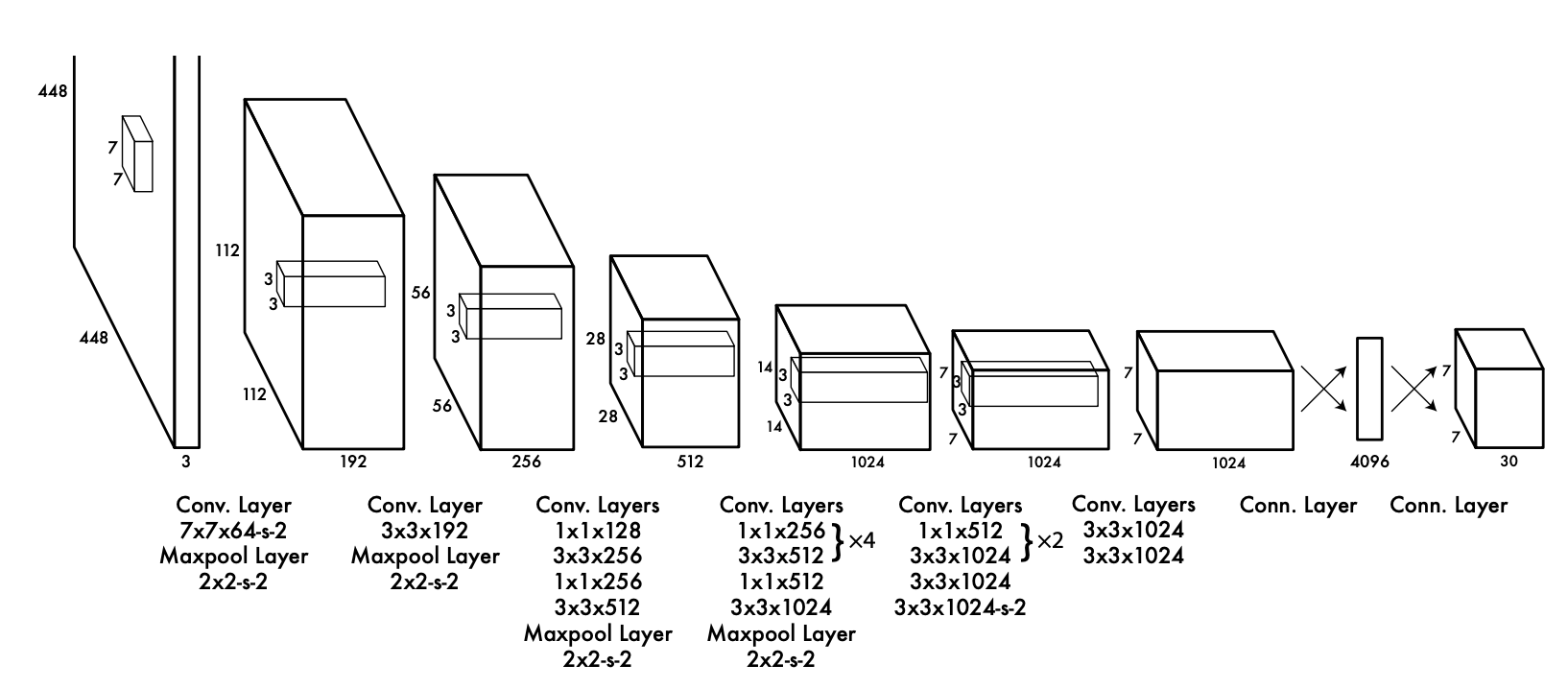 Convolution
Layers
FC Layers
Image
See Figure 3
Confidence Score
Useful for robotics applications:
Fast		        simple architecture; can be run in real-time systems
More Robust	encodes contextual info → less mistakes at background
‹#›
BBox (xywh)
YOLO: Confidence
Convolution Layers
FC Layers
Image
Confidence Score
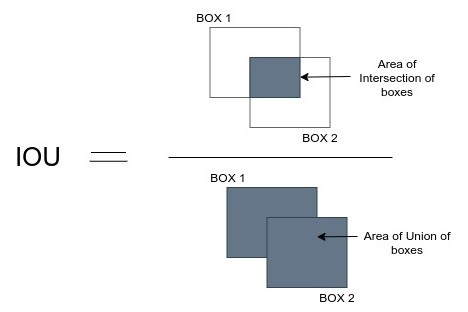 Confidence := Pr(Object) * IOU_{pred}^{truth}
“intersection over union”
how likely the box contains an (ANY) object
how accurate is the bbox
argmax and max of class-specific confidence
Class-Specific Confidence 
:= Pr(Class_i|Object) * Pr(Object) * IOU_{pred}^{truth}
 = Pr(Class_i) * IOU_{pred}^{truth}
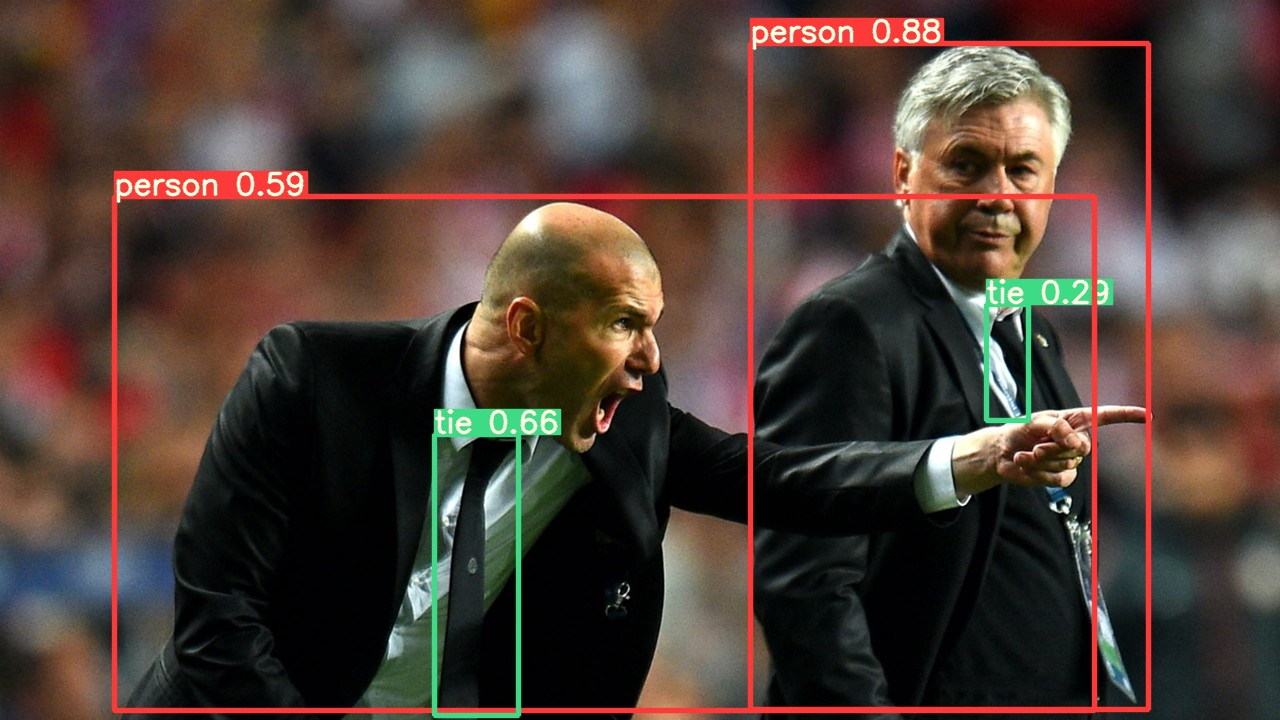 ‹#›
BBox (xywh)
YOLO: Input & Output
Convolution Layers
FC Layers
Image
Confidence Score
C = #classes
S = grid size
B = #bboxes
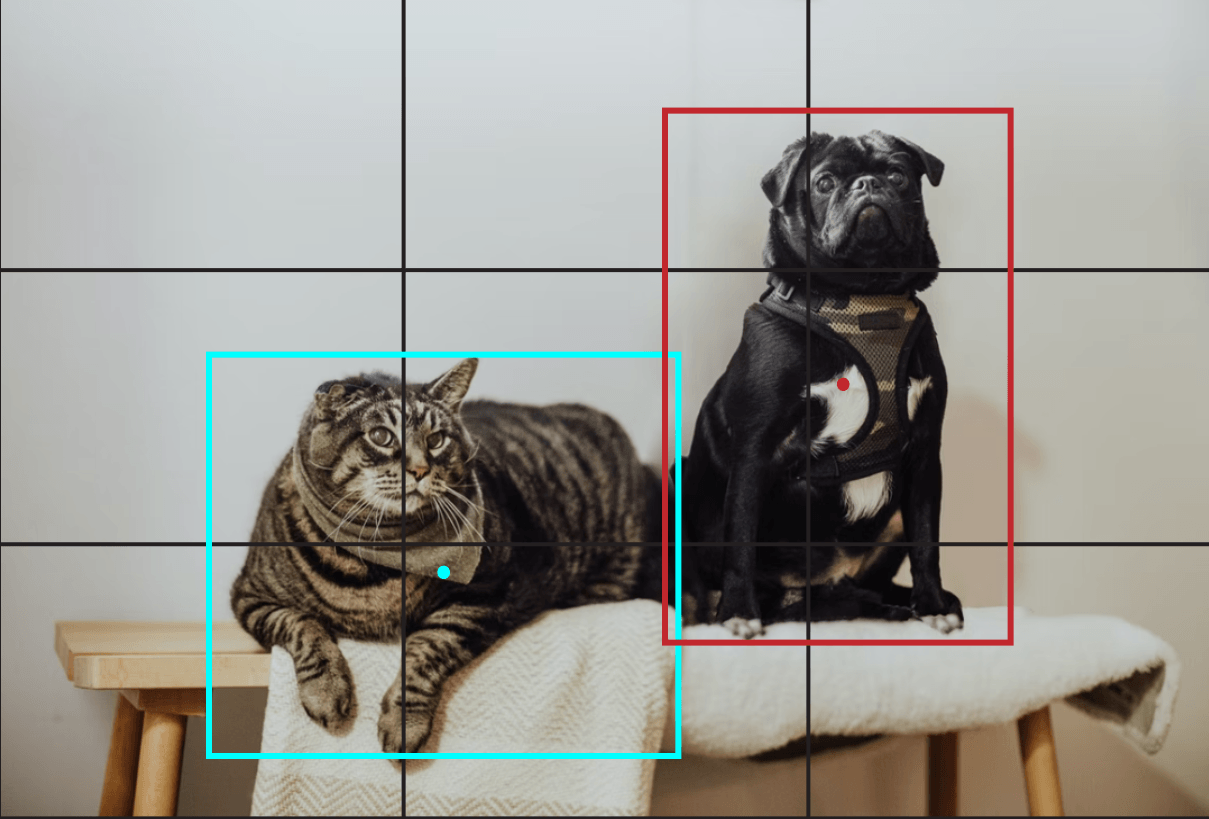 Output:
Each grid predicts B bboxes and their confidence 
e.g., if we only predict 1 bbox, we have a vector [x, y, w, h, conf, cls1, cls2, …]
If we predict B bboxes: [x1, y1, w1, h1, conf1, x2, y2, w2, h2, …, cls1, cls2, …]
In total, final prediction is a S x S x (B*5+C) tensor
Input:
Divide input image into an SxS grid
Each grid is responsible for detecting objects whose centers lie in that grid
5
+
C
(5+C)x1
(B*5+C)x1
‹#›
To summarize what’ve been discussed by far…
[x1, y1, w1, h1, conf1]
[x2, y2, w2, h2, conf2]
…
[xB,yB,wB,hB, confB]
Pr(Object) * IOU
See Figure 2
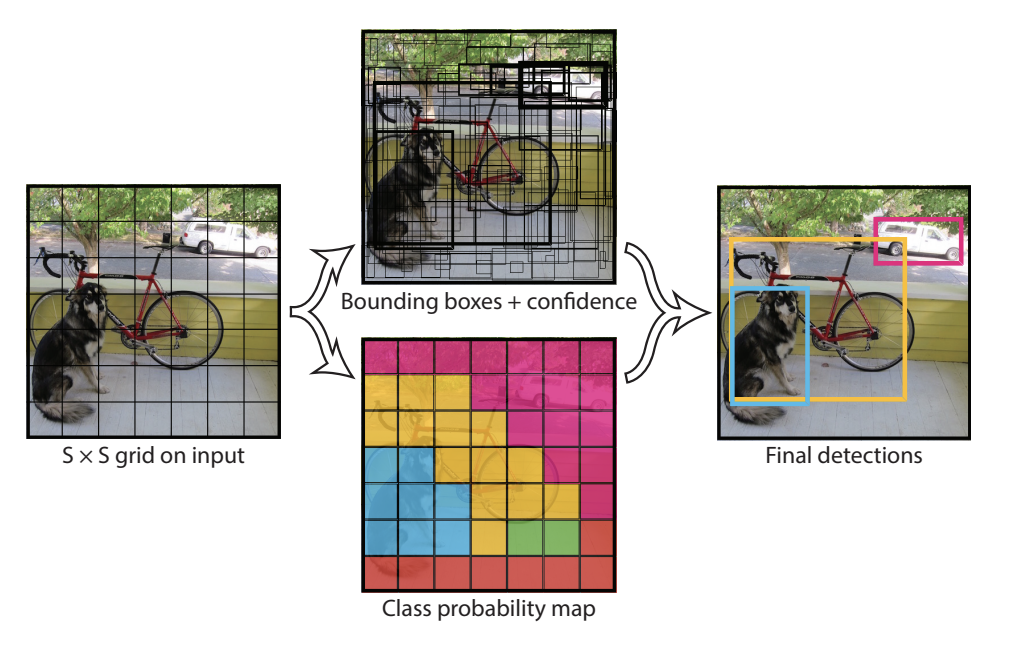 Class-Specific Confidence
[cls1, cls2, …, clsC]
Pr(Class|Object)
‹#›
YOLO Training: MSE Loss Function for Regression
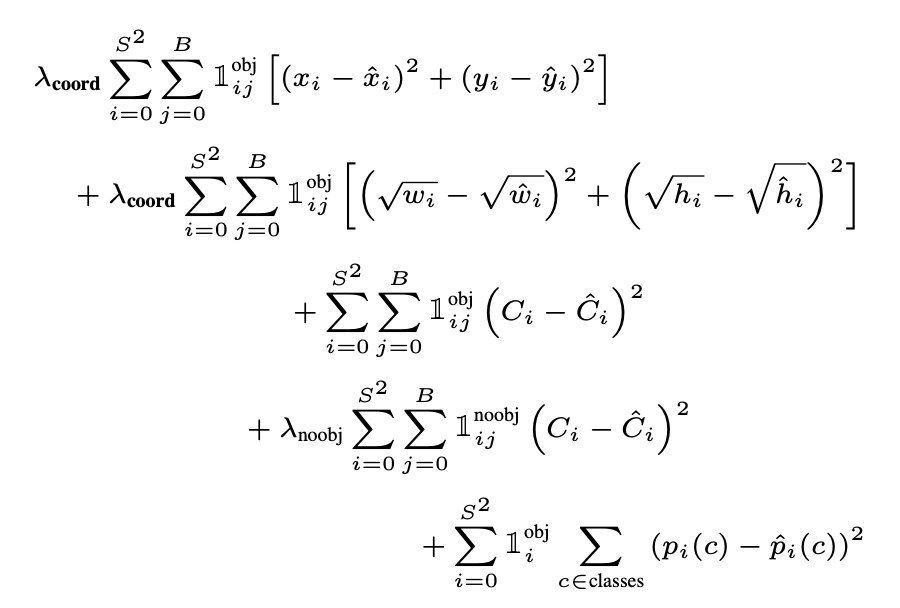 bbox location
bbox dimension
(small objects are a lot more sensitive to dimension errors)
over all grids
(SxS)
confidence
over all boxes for each grid (B)
class probability
‹#›
YOLO Training: Loss Function (Cont’d)
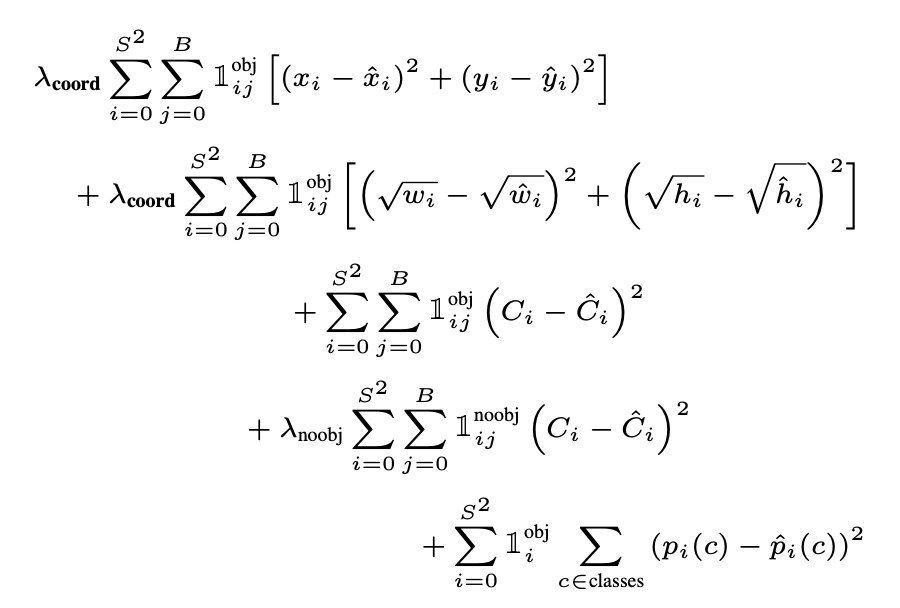 bbox location
(penalize only when the predictor is “responsible” for the ground truth box)
bbox dimension
j-th bbox predictor in cell i is “responsible” for this prediction
confidence
(condition both on having objects & background)
class probability
(only penalizes classification error if an object is present in that grid cell)
if object appears in cell i
‹#›
YOLO Training: Loss Function (Cont’d)
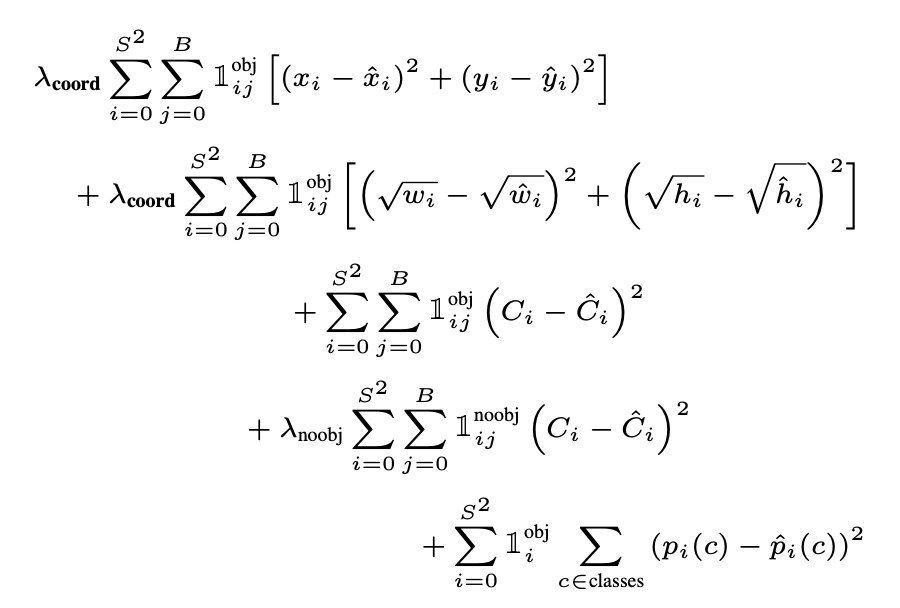 NOTE: model may not converge if these two weights are equal. 

Why?
weight on bbox locations + dimensions (coordinates) more
weight on confidence predictions for boxes with no object less
‹#›
YOLO Training: Loss Function (Cont’d)
NOTE: model may not converge if these two weights are equal. 

Many are background
→ “overpowering the gradient from cells that do contain objects”
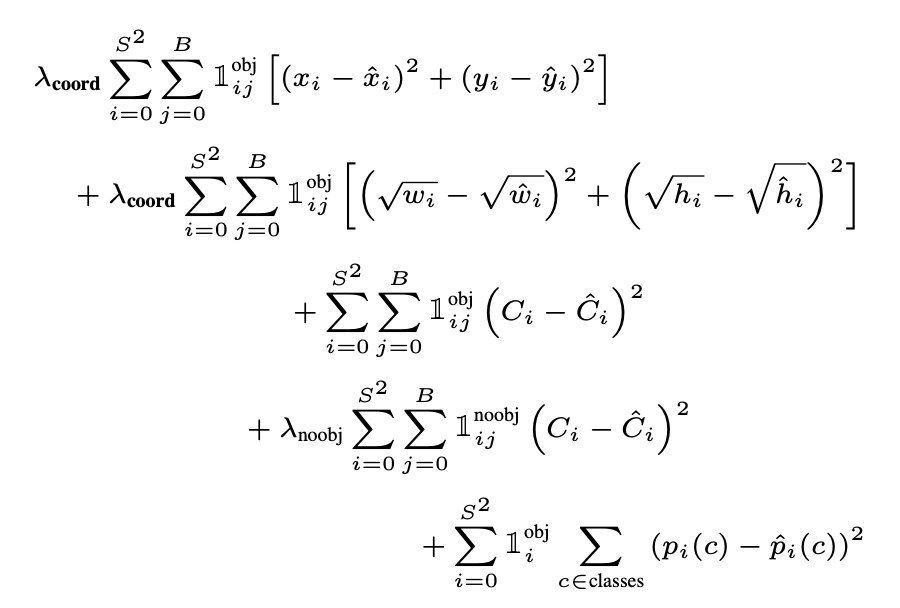 5
weight on bbox locations + dimensions (coordinates) more
.5
weight on confidence predictions for boxes with no object less
‹#›
YOLO Final Step: NMS (Non-Max Suppression)
Problem: Sometimes the network predicts multiple bounding boxes for one object (e.g. objects lies at the borders of multiple cells). How to select the best one?
0.9
0.9
0.9
0.9
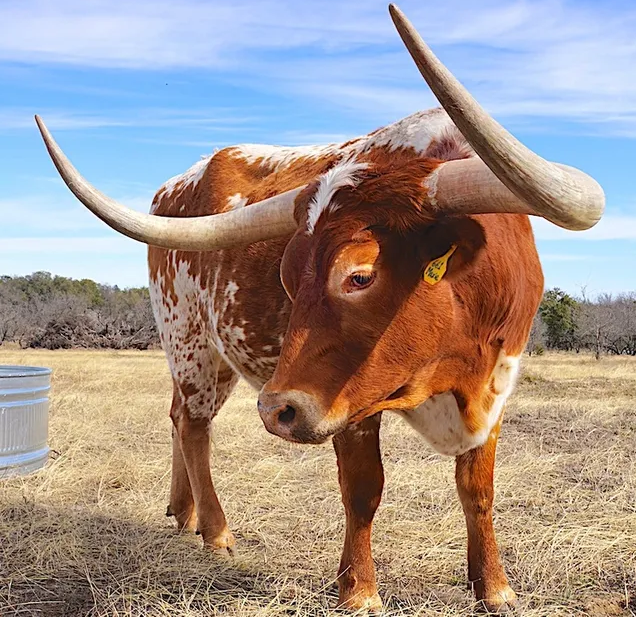 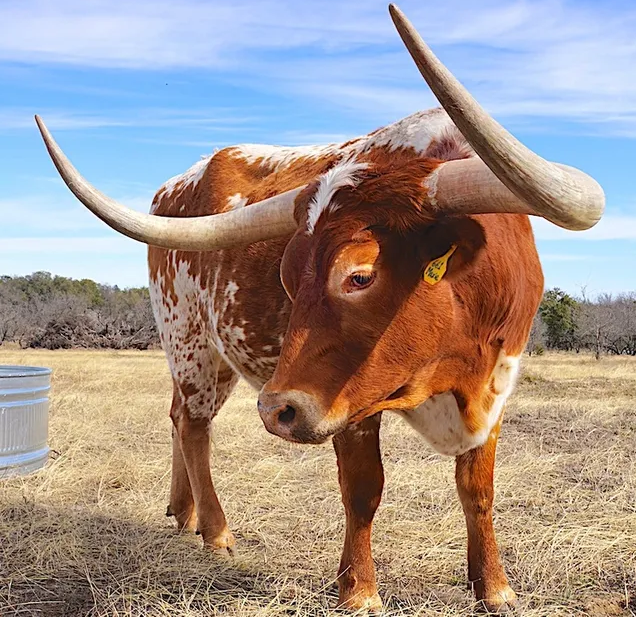 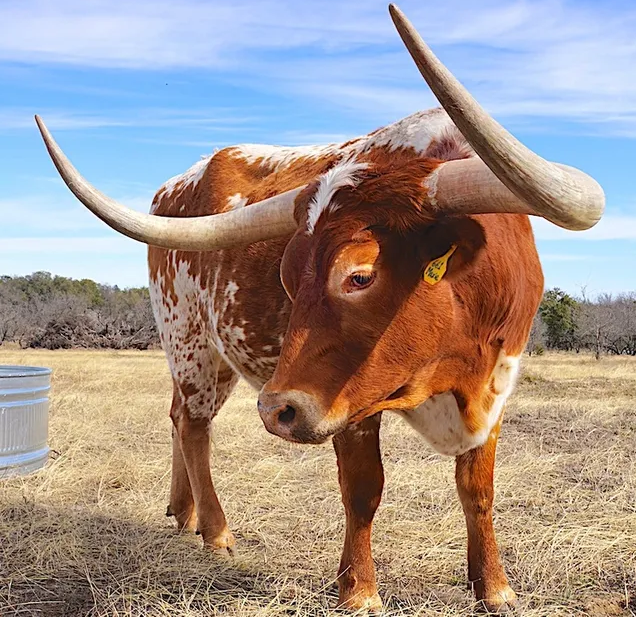 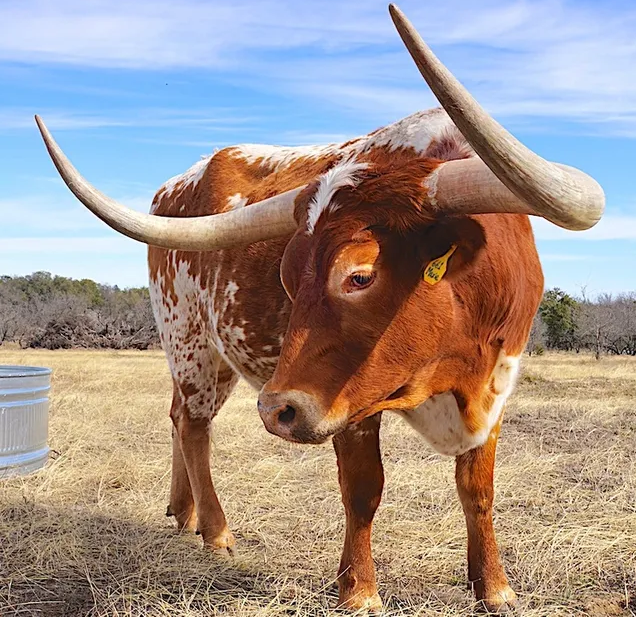 0.7
0.7
0.7
1. Select BBox with highest score
3. Remove BBox if IOU > threshold
2. Calculate IOU
0. Before NMS
‹#›
YOLO: Experimental Setup
Dataset: 
VOC 2007 & 2012
Artwork: Picasso Dataset, the People-Art Dataset
Metrics:
FPS: frames per second - the higher, the faster
mAP: mean average precision - the higher, the better
YOLO Models:
YOLO
Fast-YOLO: less convolution layers & filters
VGG16-YOLO: slower, but higher accuracy (for fair comparison)
Some features of the models for comparison:
DPM: use sliding window; strong spatial models
R-CNN and its variants: 2-stage; regional proposals
‹#›
YOLO Result Highlights: Real-time Performance
>= 30 FPS
Table 1
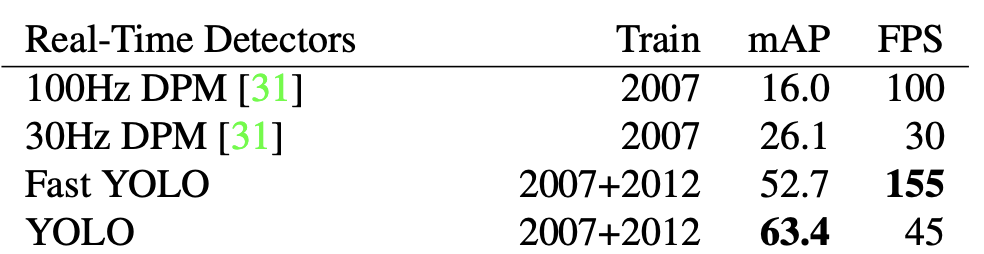 DPM: 
speed-accuracy trade-off
YOLO: 
decent accuracy
much faster
fewer convolution layers
fewer filters
‹#›
YOLO Result Highlights: R-CNN variants vs YOLO
mAP
FPS
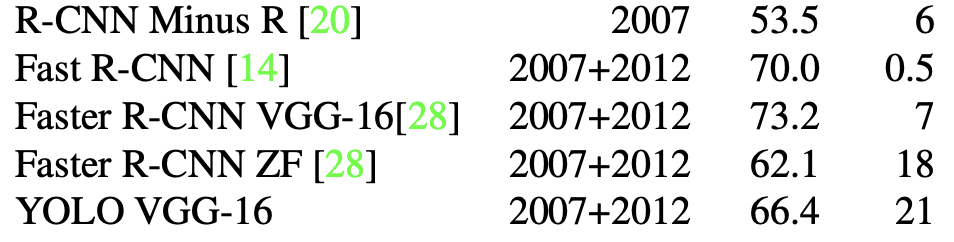 more background errors
less   localization  errors
less   background errors
more localization  errors
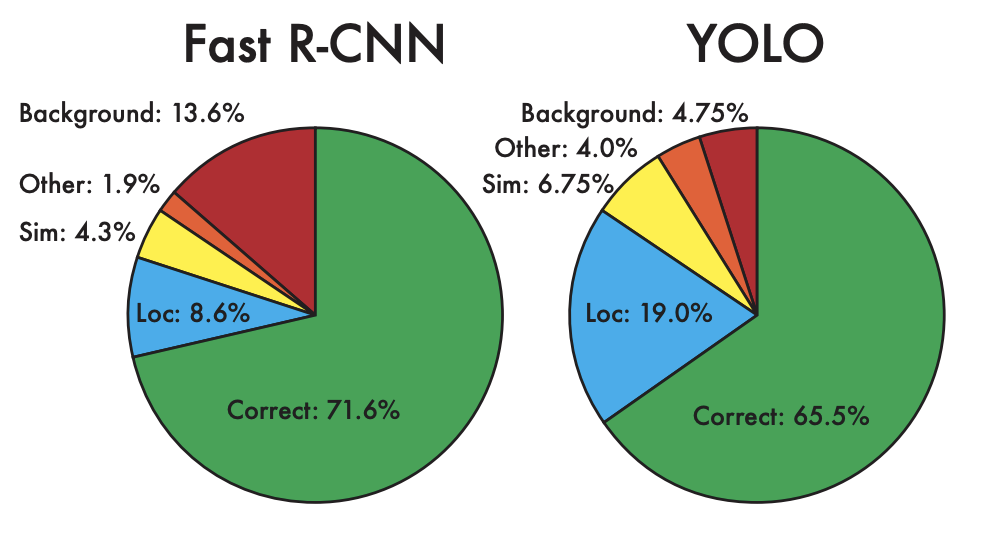 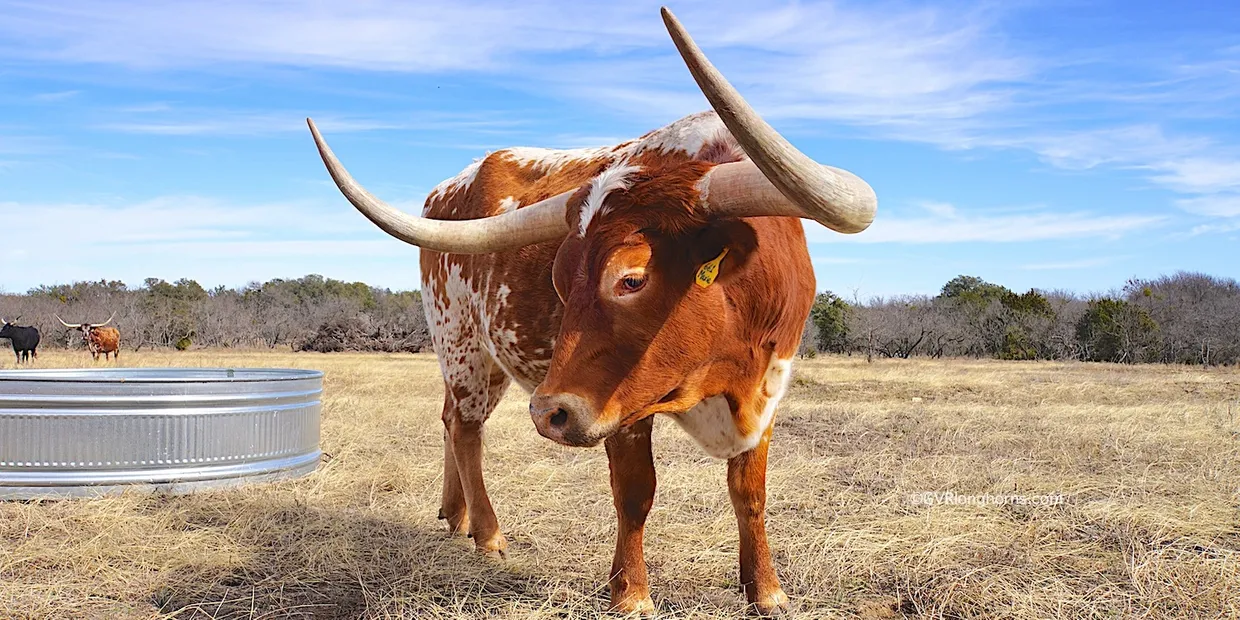 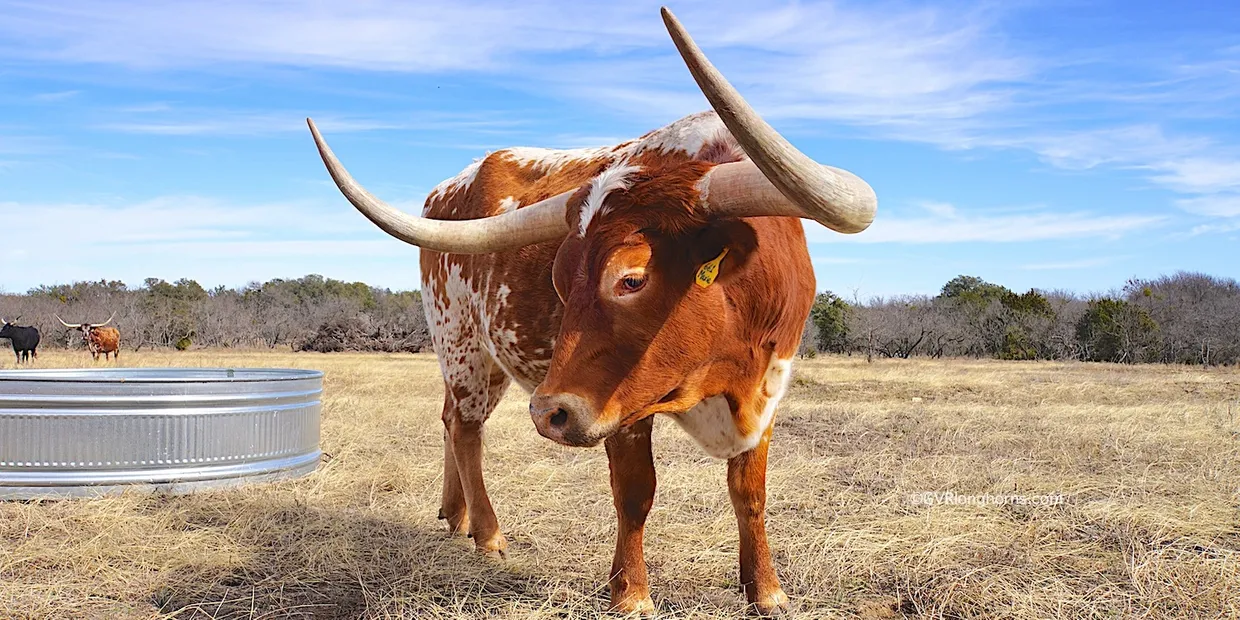 background error
localization error
‹#›
YOLO Result Highlights: Generalizability
Trained on VOC; Tested on Artwork dataset
measures the balance between precision and recall - the higher the better (see this for details)
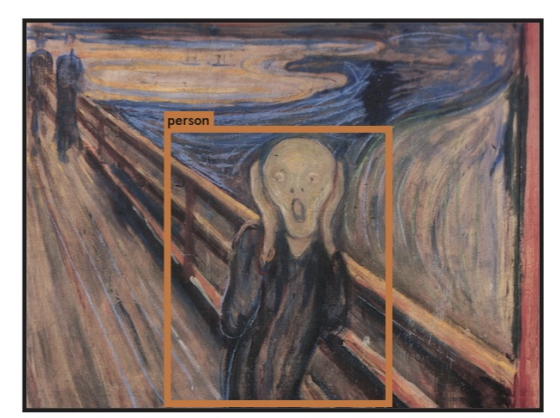 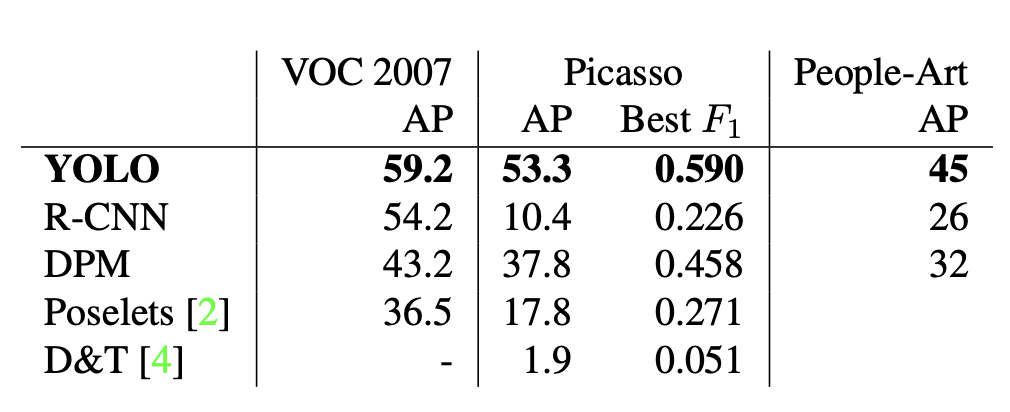 ‹#›
YOLO Result Summary
Fastest, can be run in real-time
Better speed-accuracy trade off
More localization errors, less background errors
Performance degrades less when applied to out-of-domain testing set
‹#›
Limitations of YOLO when it first published:
Spatial constraints on bbox prediction
Hard to generalize to bboxes with new/unusual aspect ratio
Loss function: treats errors the same in small bboxes vs larger ones
Other general limitations: small object detection, small dataset learning
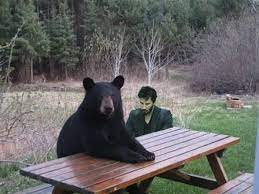 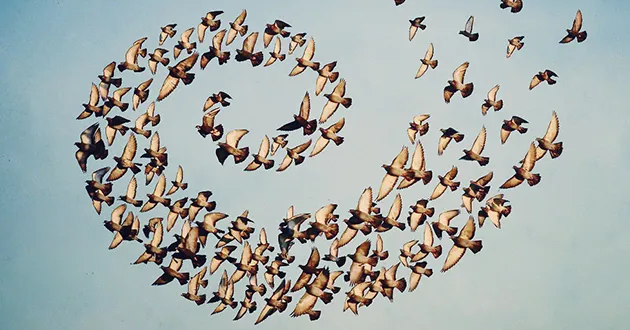 E.g. Many birds in one grid, but one grid can only generate a fixed, limited number of bbox predictions
E.g. [xyhw, conf, xyhw, conf, cls1, cls2, …]
It has to pick one of the two directions to output
‹#›
Improvements of YOLO since then…
YOLOv2  YOLO9000:Better, Faster, Stronger. Joseph Redmon & Ali Farhad. (2017)
use batch normalization on all convolution layers → increase 2% mAP
high resolution classifiers → increase 4% mAP
multi-stage training → help with new/usual aspect ratio
remove the fully connected layers from YOLO and use anchor boxes to predict bounding boxes → decreases mAP slightly & increase recall 7% 
→ help with spatial constraints
and many others (see paper for details)...
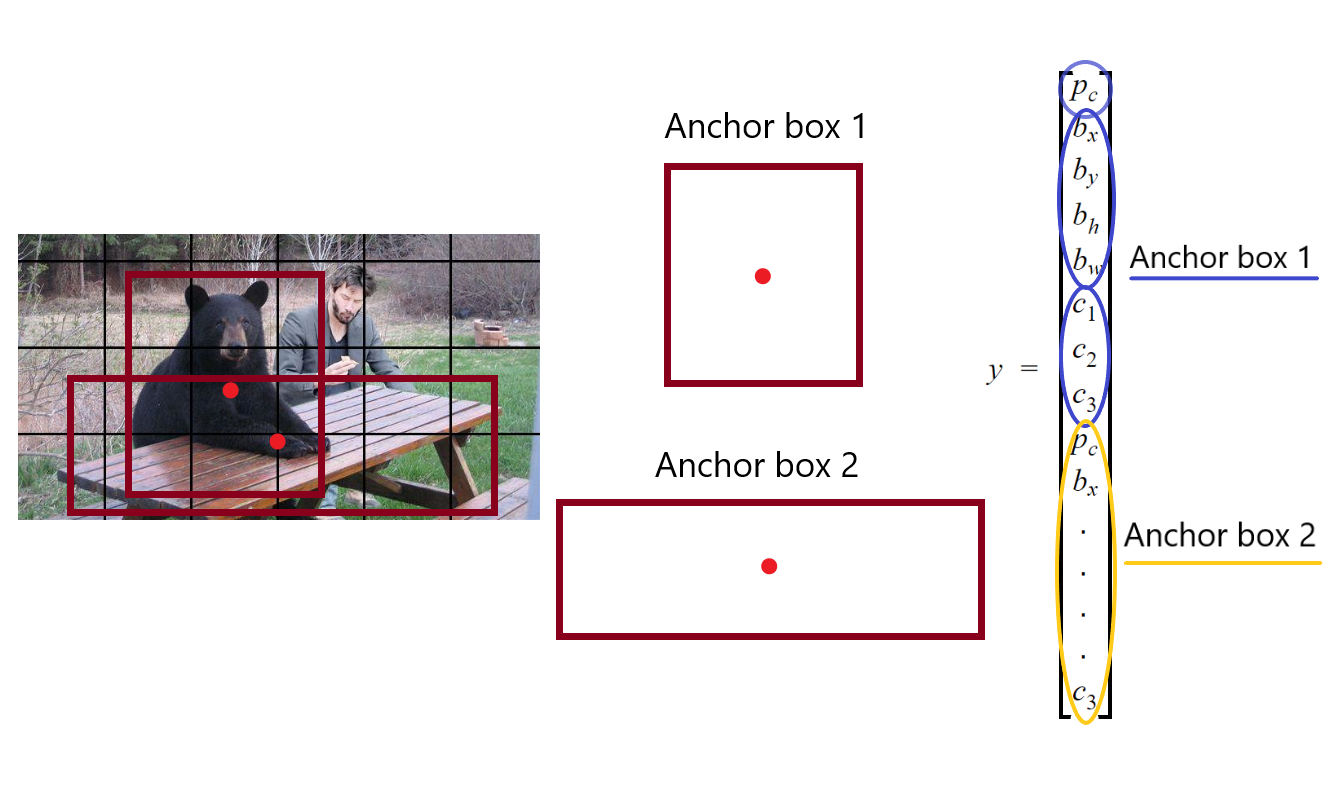 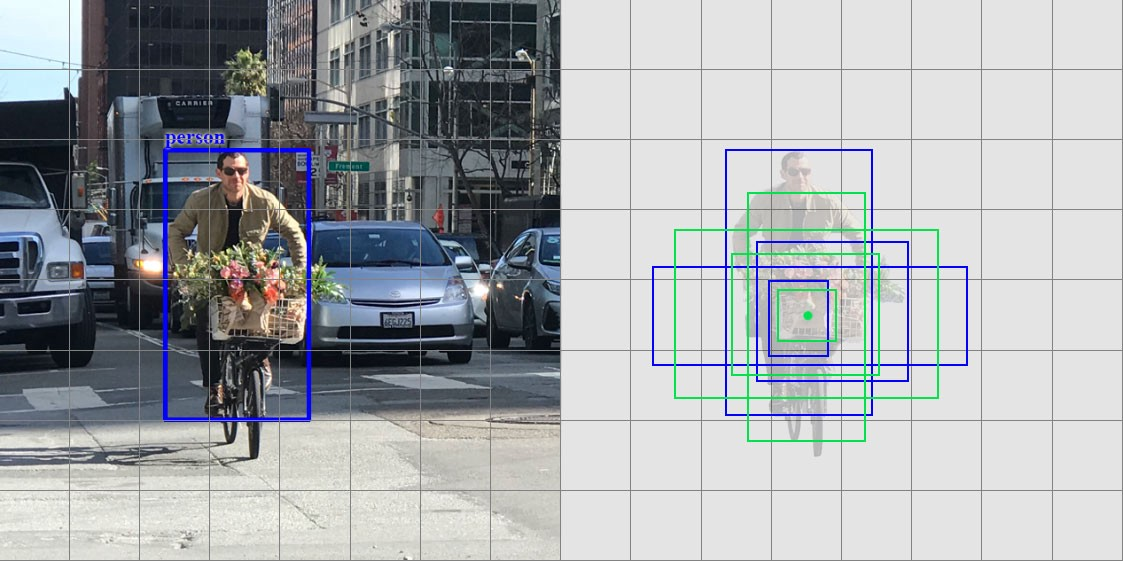 anchor boxes:
‹#›
Improvements of YOLO since then…
YOLOv2  YOLO9000:Better, Faster, Stronger. Joseph Redmon & Ali Farhad. (2017)

YOLOv3  YOLOv3: An Incremental Improvement. Joseph Redmon & Ali Farhad. (2018)
BBox Prediction: predicts an objectness score for each bounding box using logistic regression
Class Prediction: each box predicts the classes the bounding box may contain using multilabel classification.
Prediction across scales: similar concept to feature pyramid networks
Feature Extractor: performing feature extraction
See paper for what they’ve tried that didn’t work
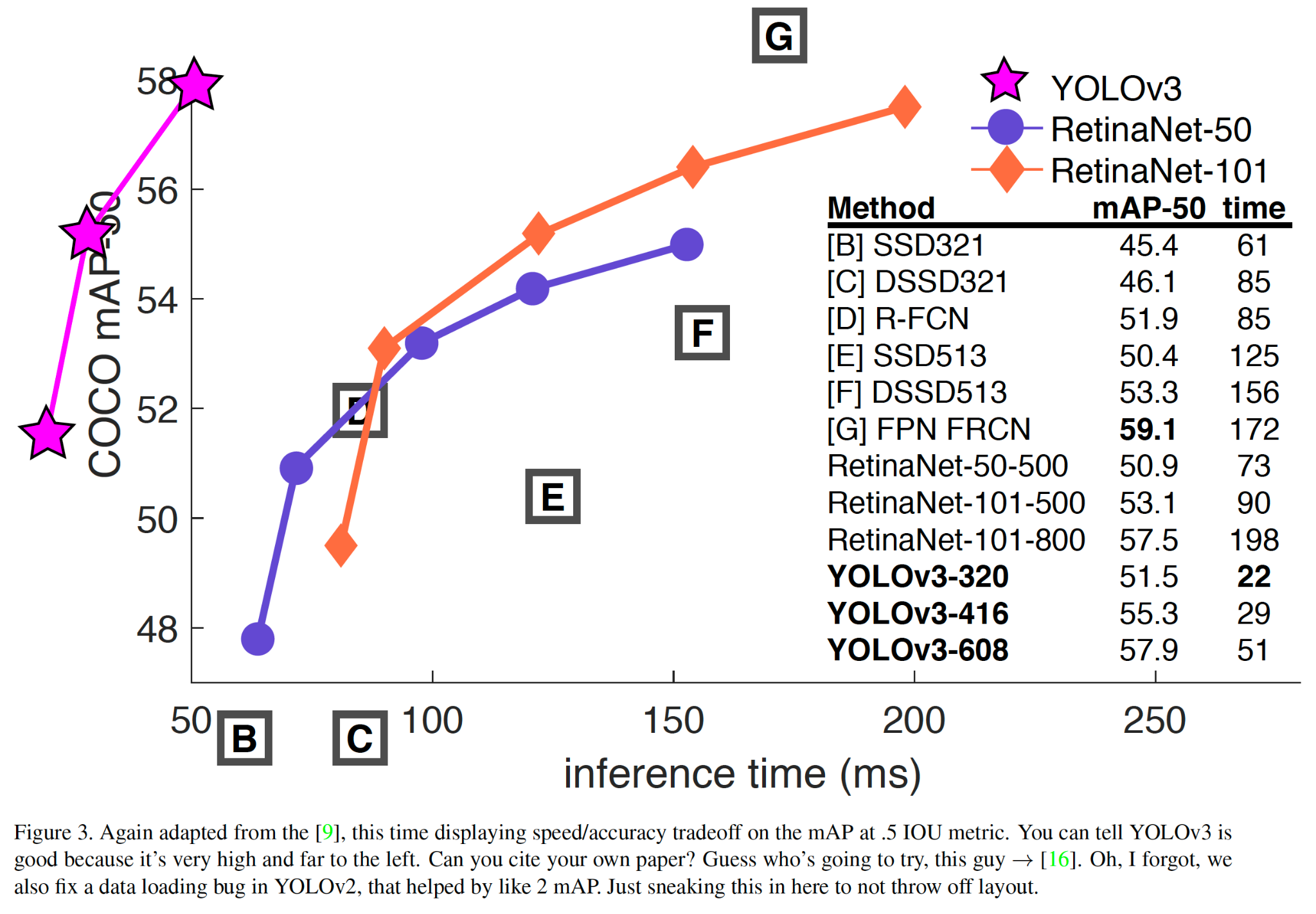 ‹#›
Improvements of YOLO since then…
YOLOv2  YOLO9000:Better, Faster, Stronger. Joseph Redmon & Ali Farhad. (2017)

YOLOv3  YOLOv3: An Incremental Improvement. Joseph Redmon & Ali Farhad. (2018)

YOLOv4 YOLOv4: Optimal Speed and Accuracy of Object Detection. Alexey Bochkovski, Chien-Yao Wan & Hong-Yuan Mark Liao. (2020)
new features: WRC, CSP, CmBN, SAT, Mish activation, Mosaic data augmentation, CmBN, DropBlock regularization, and CIoU loss, etc.

YOLOv5 (GitHub)
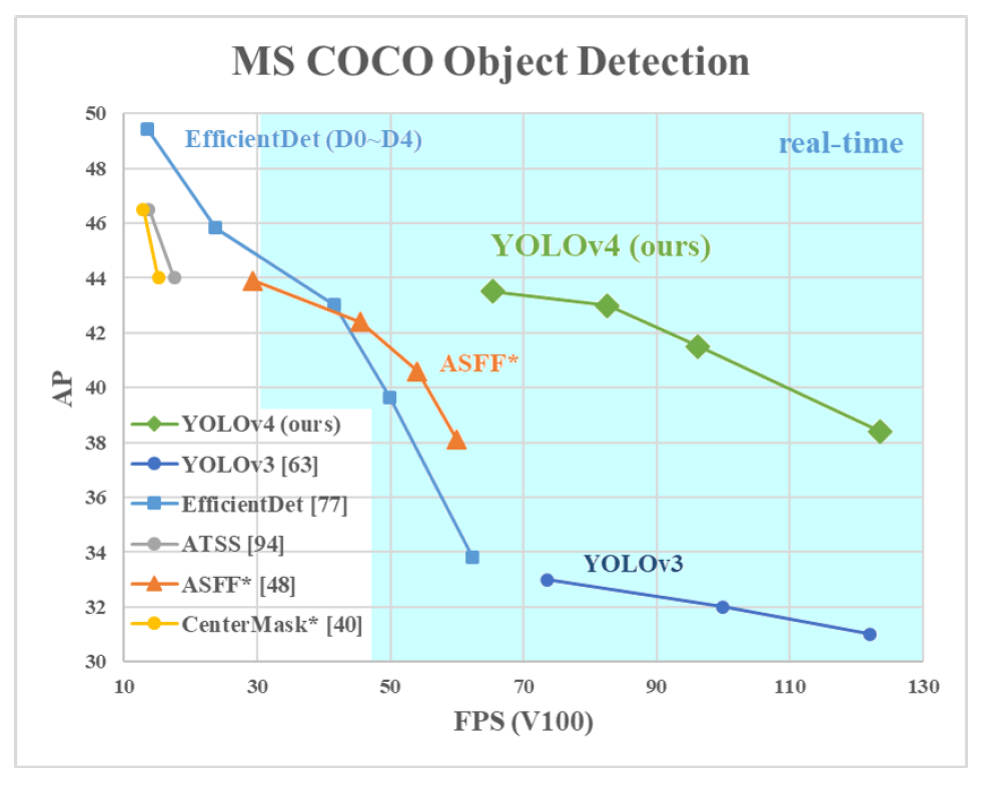 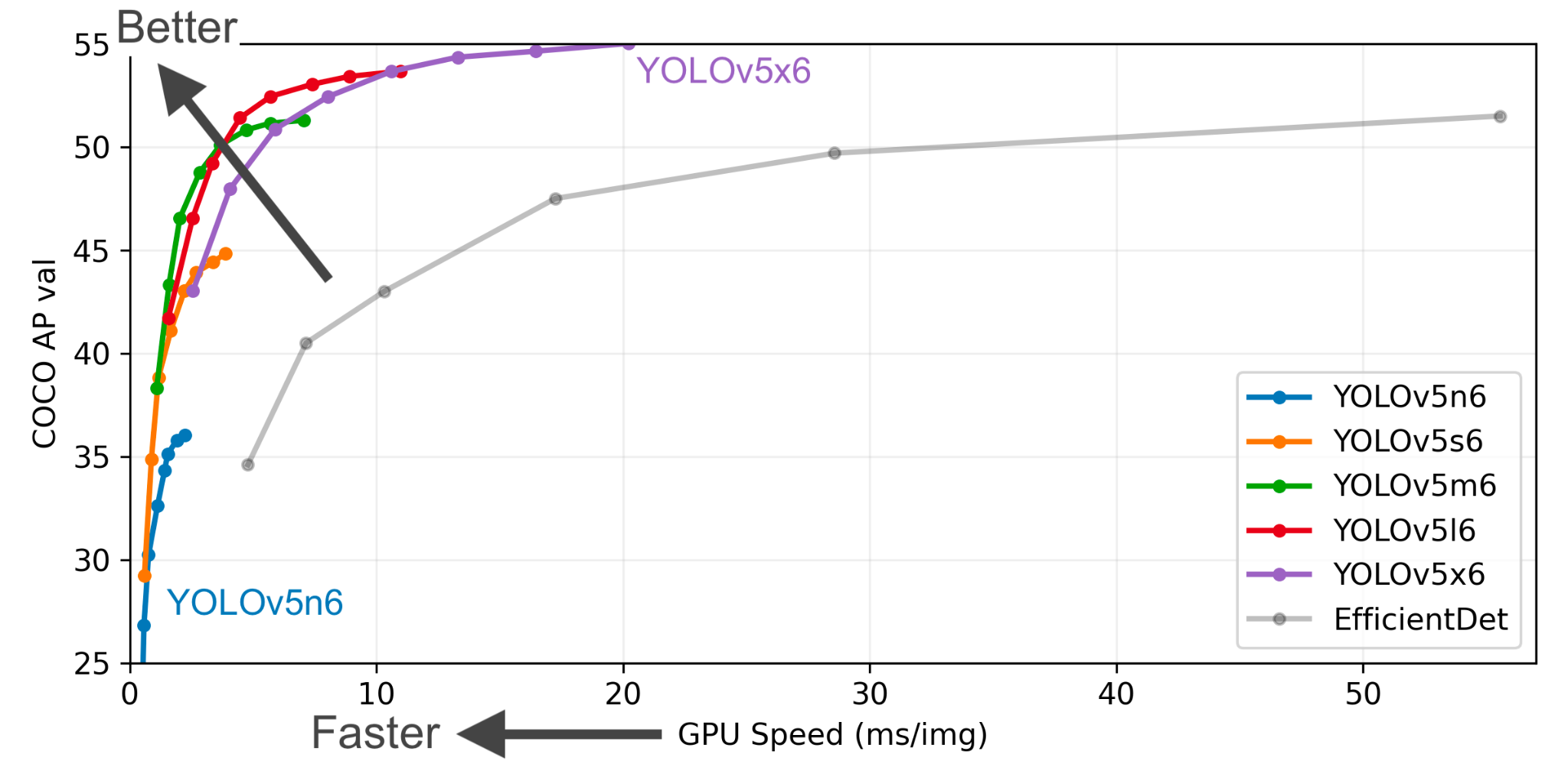 ‹#›
Open problems for 2D BBox Detection in Robotics:
Occlusion & Uncertainty
correct size & labeling
wrong labeling
wrong size
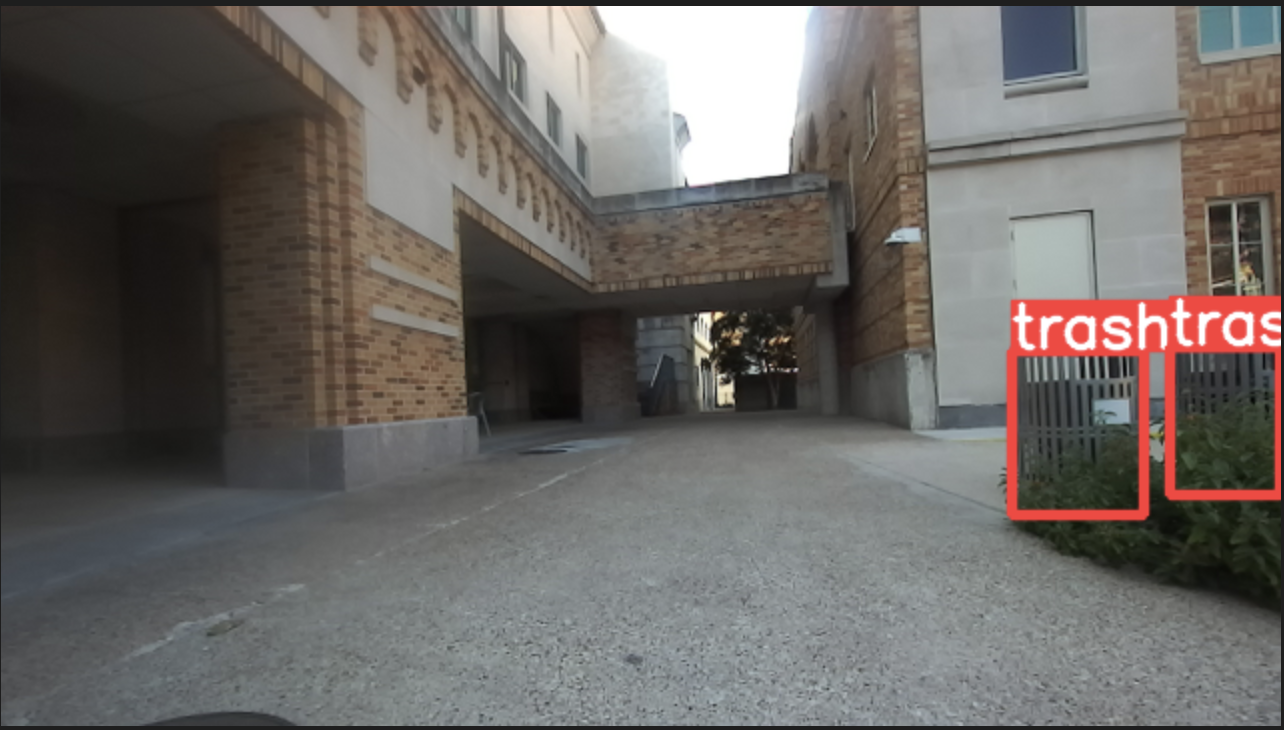 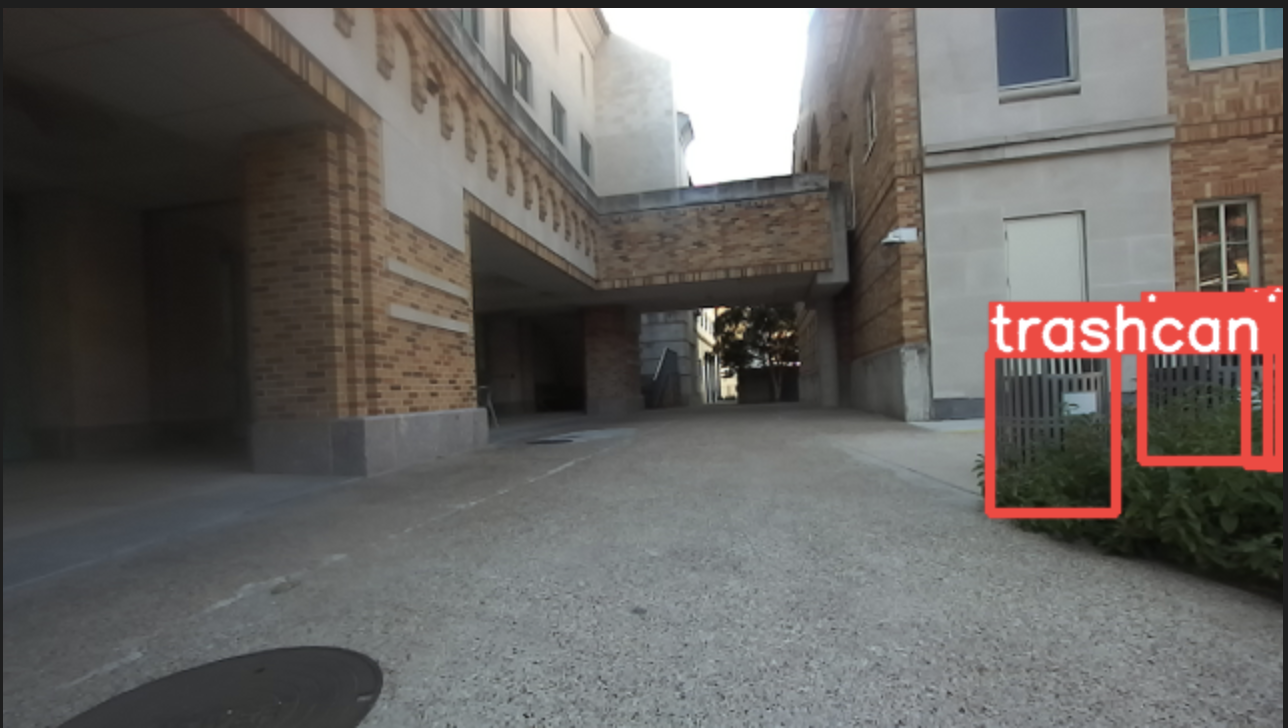 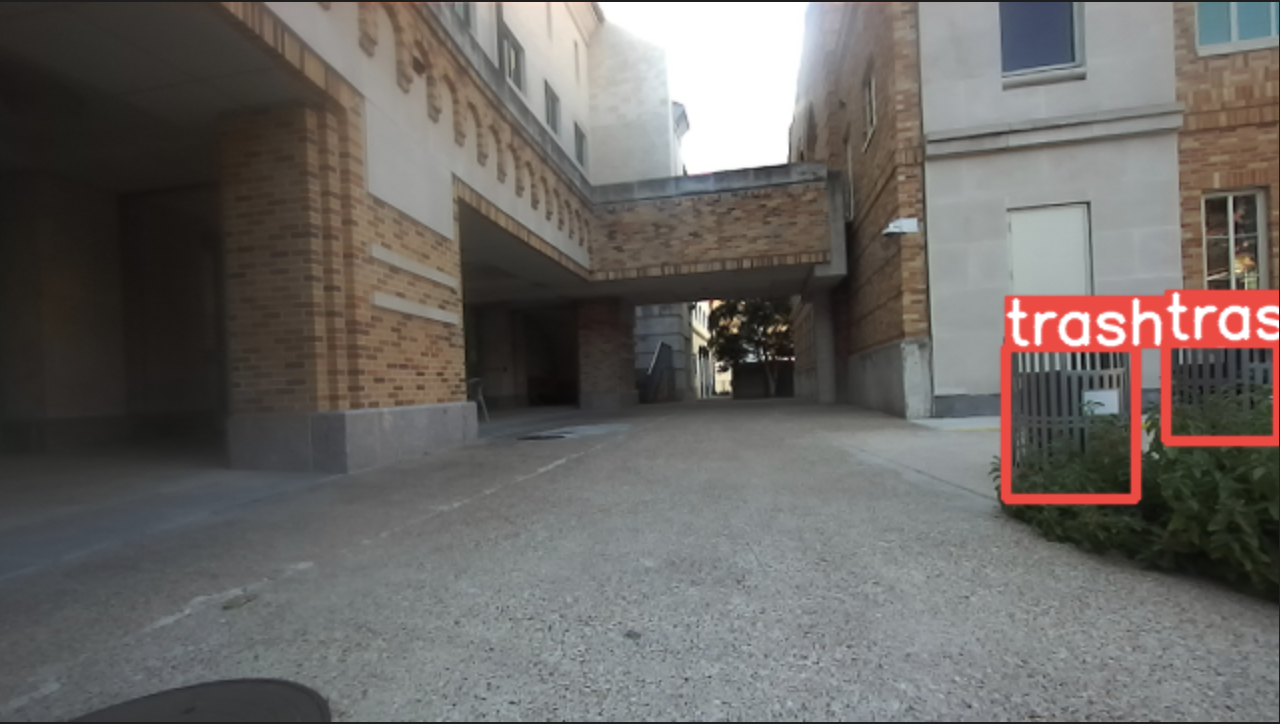 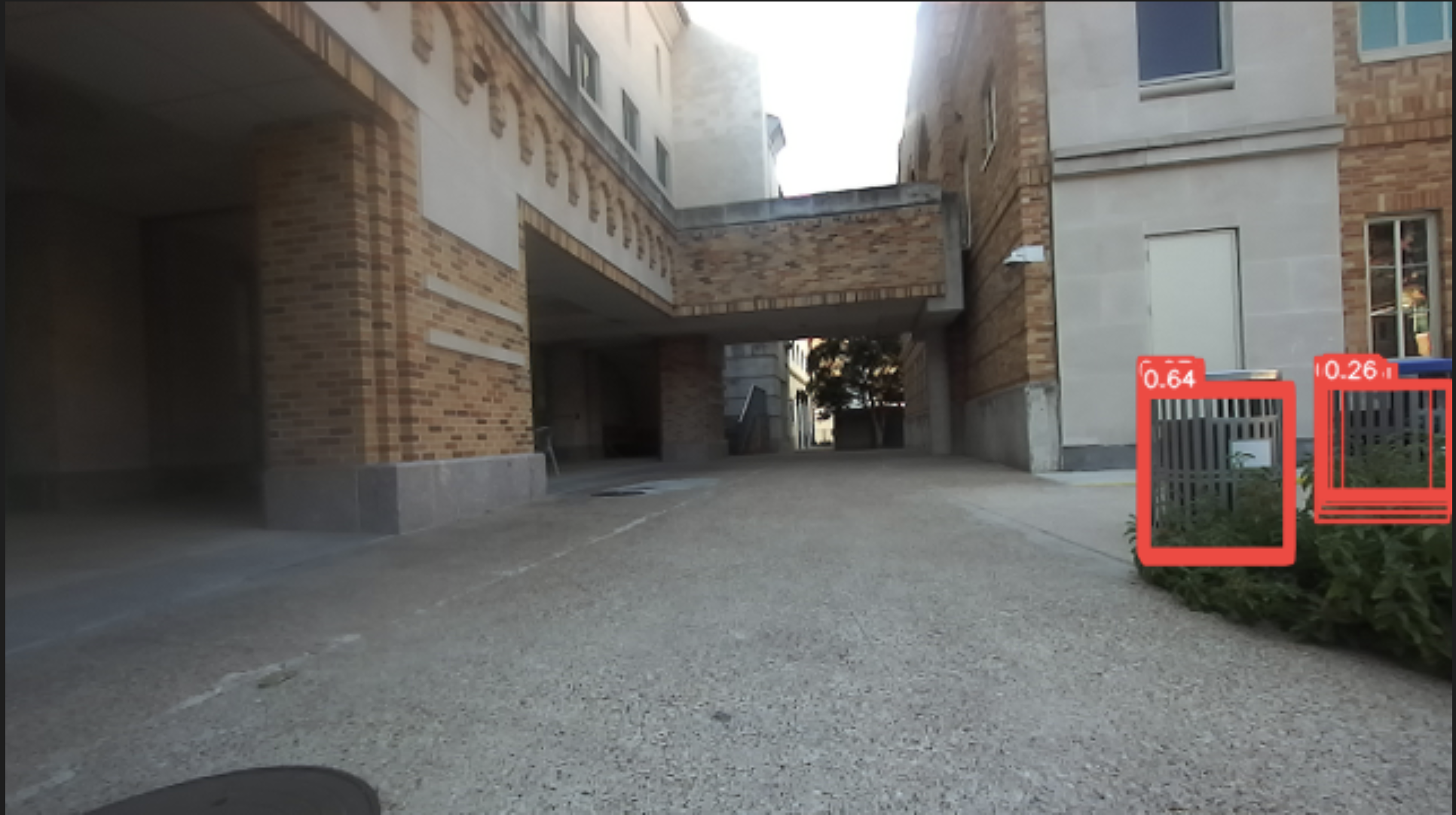 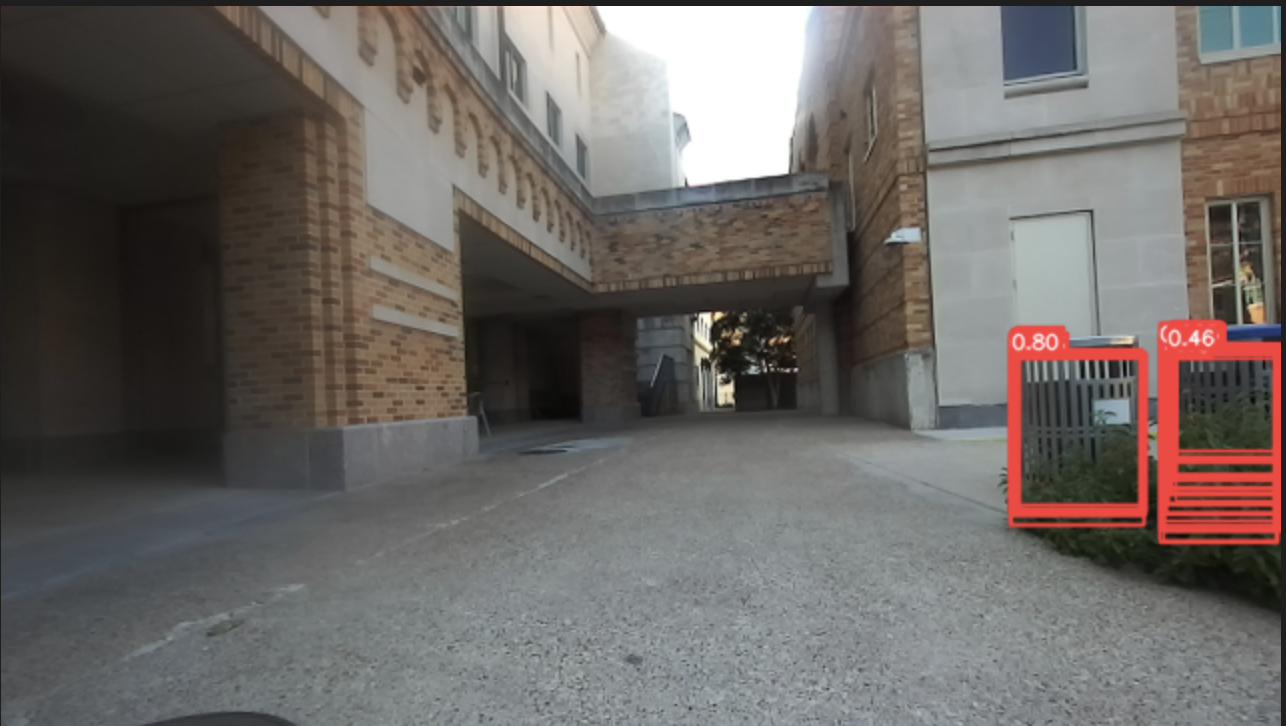 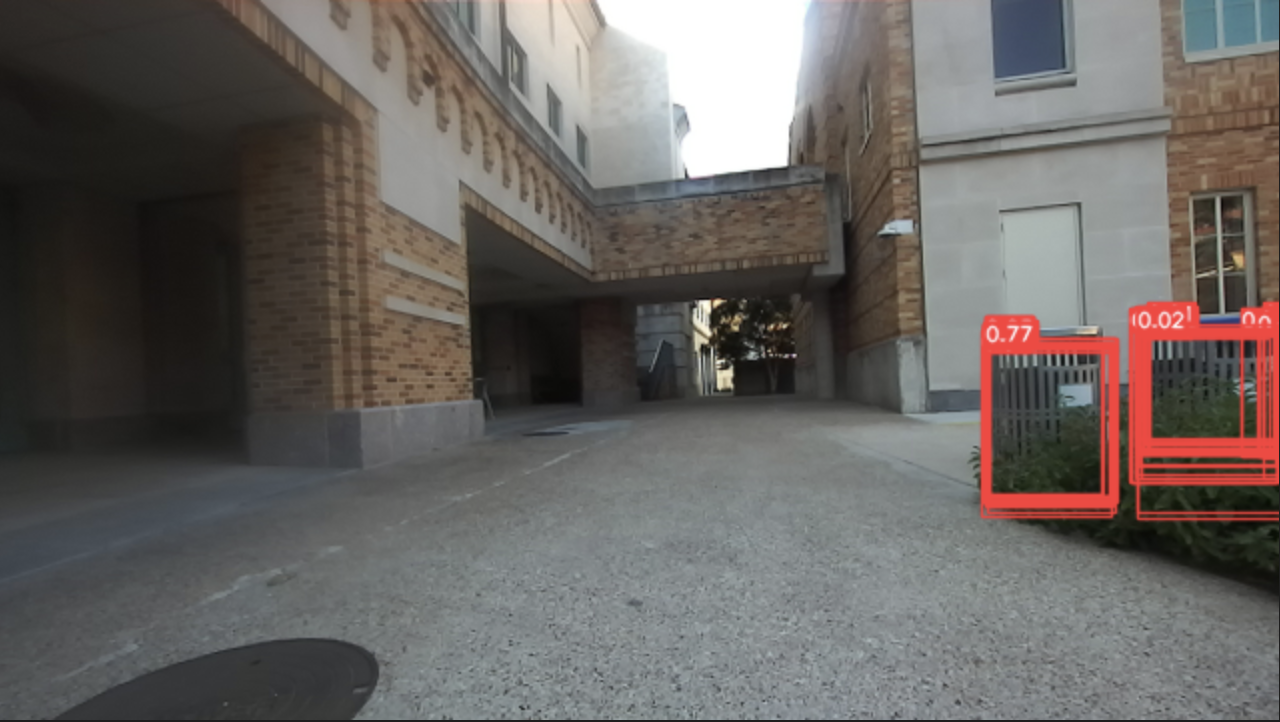 ‹#›
Open problems for 2D BBox Detection in Robotics:
Occlusion & Uncertainty
Related Works:
Bounding Box Regression with Uncertainty for Accurate Object Detection. He et al. (2018)
Localization Uncertainty-based Attention for Object Detection. Park et al. (2021)
Learning an Uncertainty-Aware Object Detector for Autonomous Driving. Meyer & Thakurdesai. (2020)
‹#›
Other Future Work Example: How can we use robots to help object detection?
stationary
moving
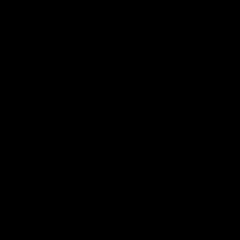 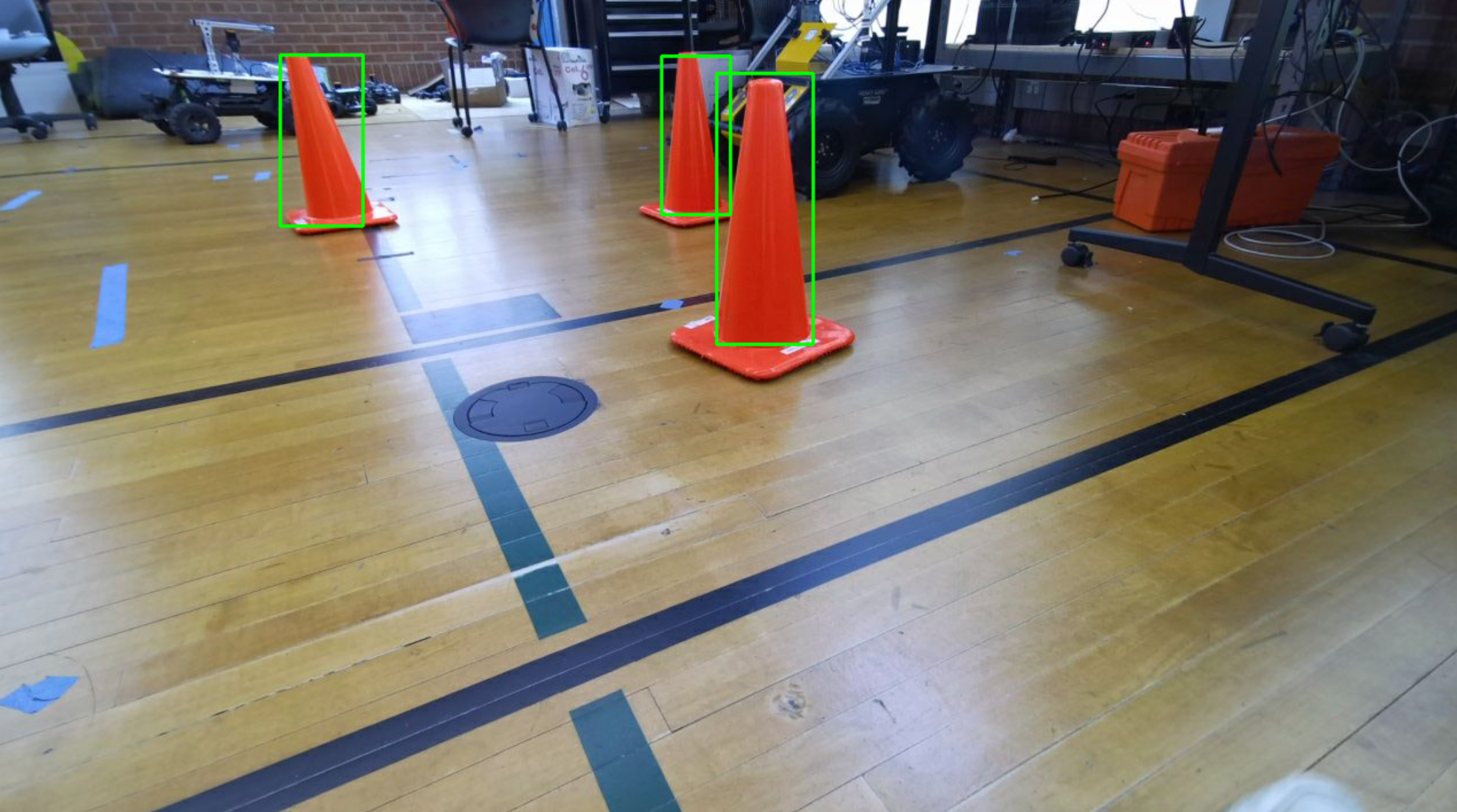 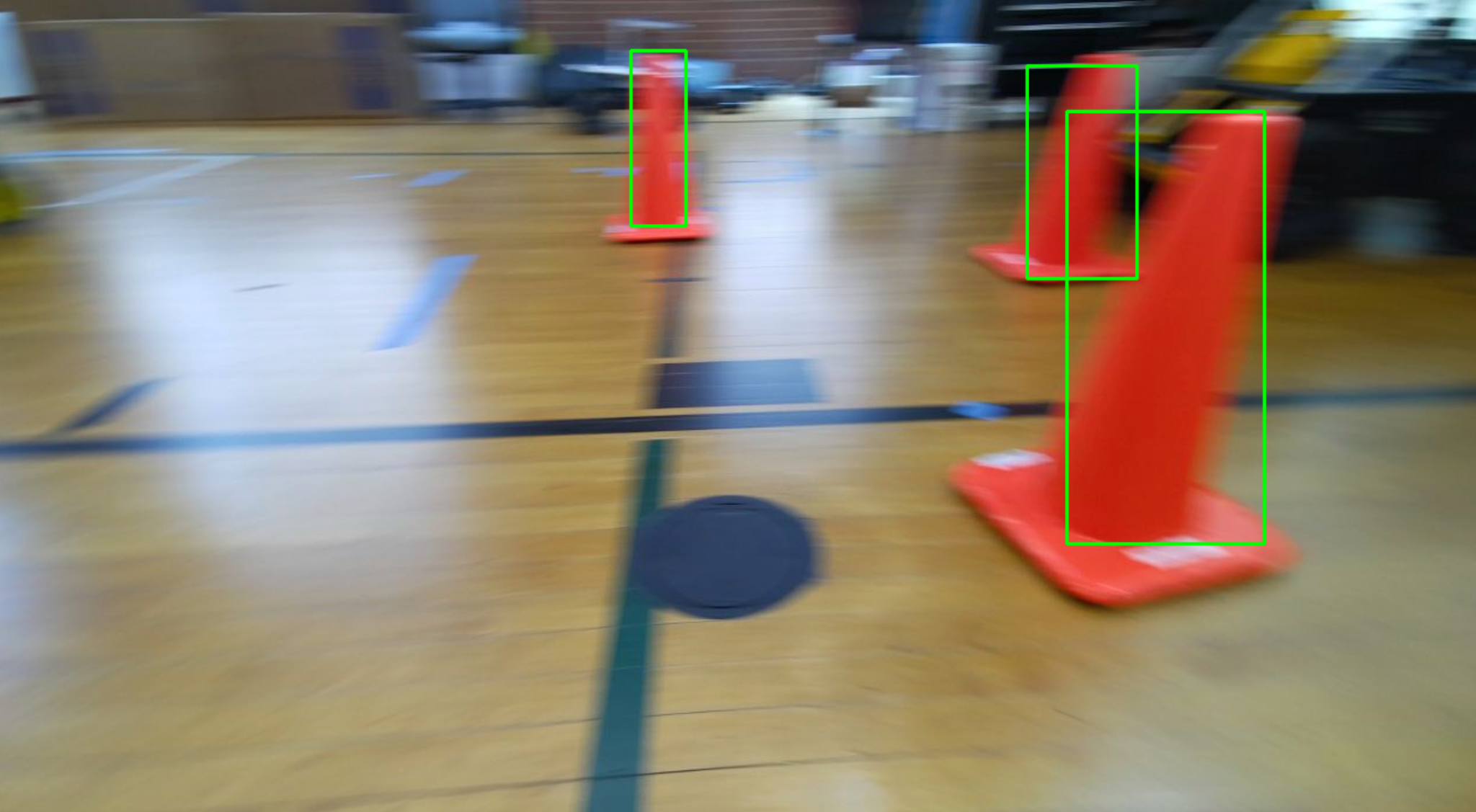 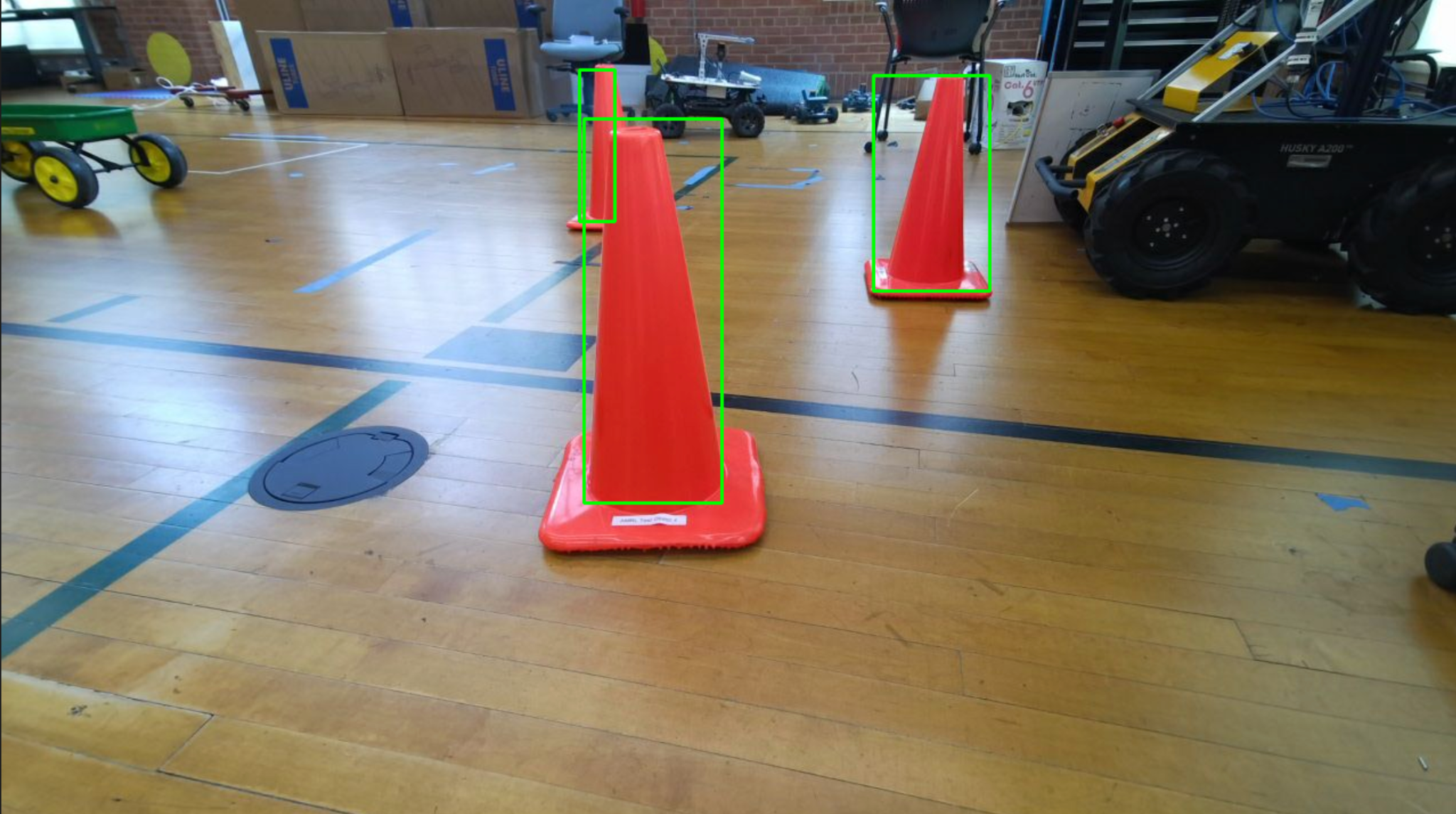 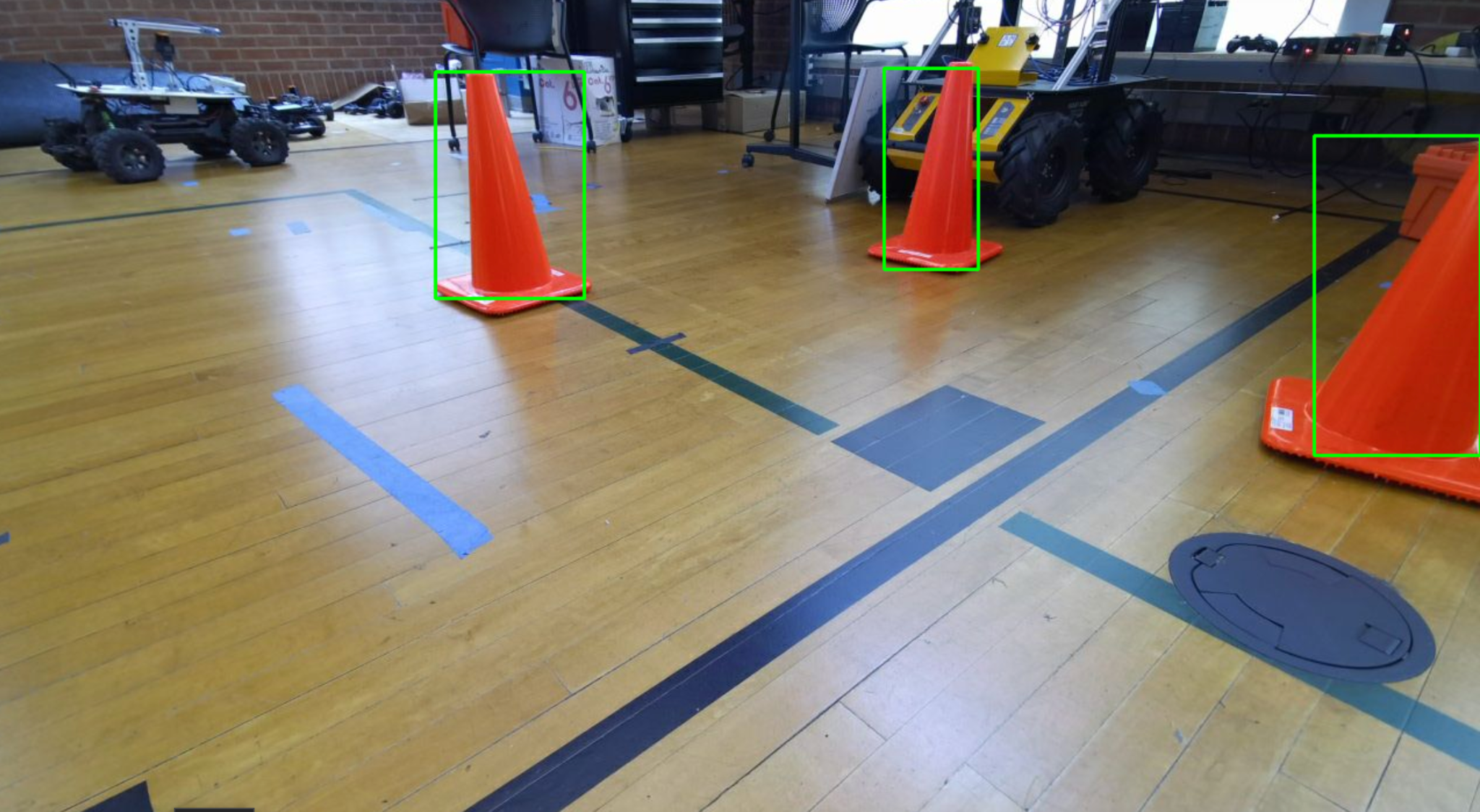 partial
occluded
‹#›
Other Future Work Example: How can we use robots to help object detection?
Related Works:
Learning to Detect Mobile Objects from LiDAR Scans Without Label. You et al. (2022)
WS-OPE: Weakly Supervised 6D Object Pose Regression using Relative Multi-Camera Pose Constraints. Li et al. (2022)
OSSID: Online Self-Supervised Instance Detection by (and for) Pose Estimation. Gu, Okorn & Held. (2022)
How to Build a Curb Dataset with LiDAR Data for Autonomous Driving. Bai et al. (2022)
‹#›
Summary
Motivation: object localization & classification with 2D bounding boxes
Problem: prior frameworks have poor speed-accuracy trade-offs
Solution: YOLO - a single-stage, real-time 2D bounding box detector
Main Contributions/Results:
“unified detection” (unlike classifier-based approaches)
very fast (with fair accuracy)
generalize well to new domains
‹#›